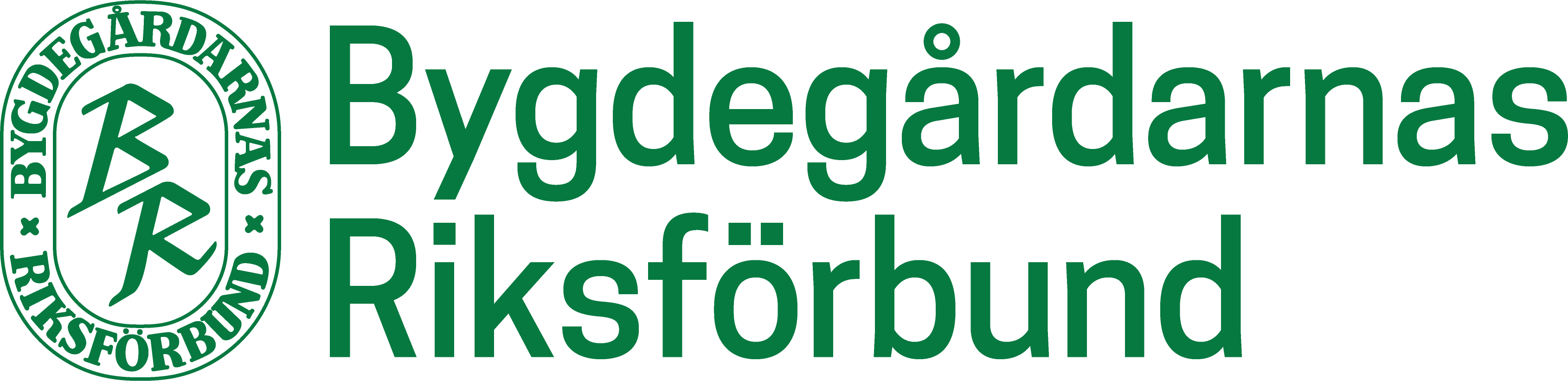 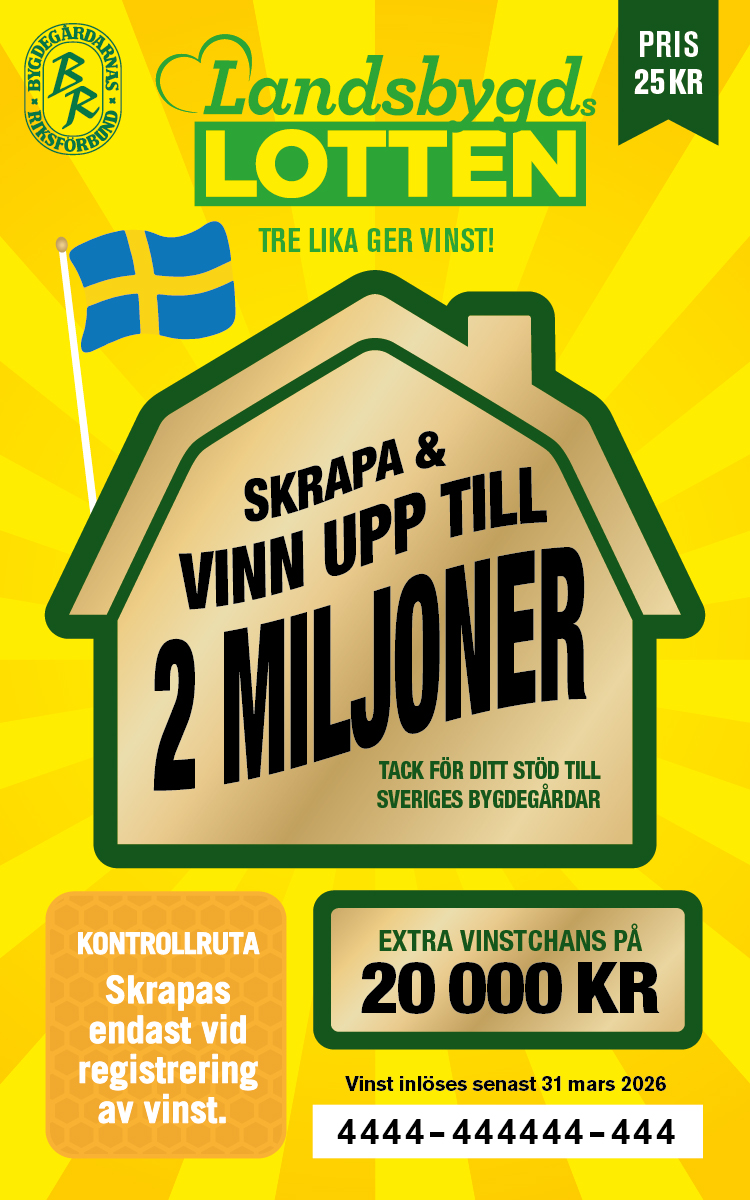 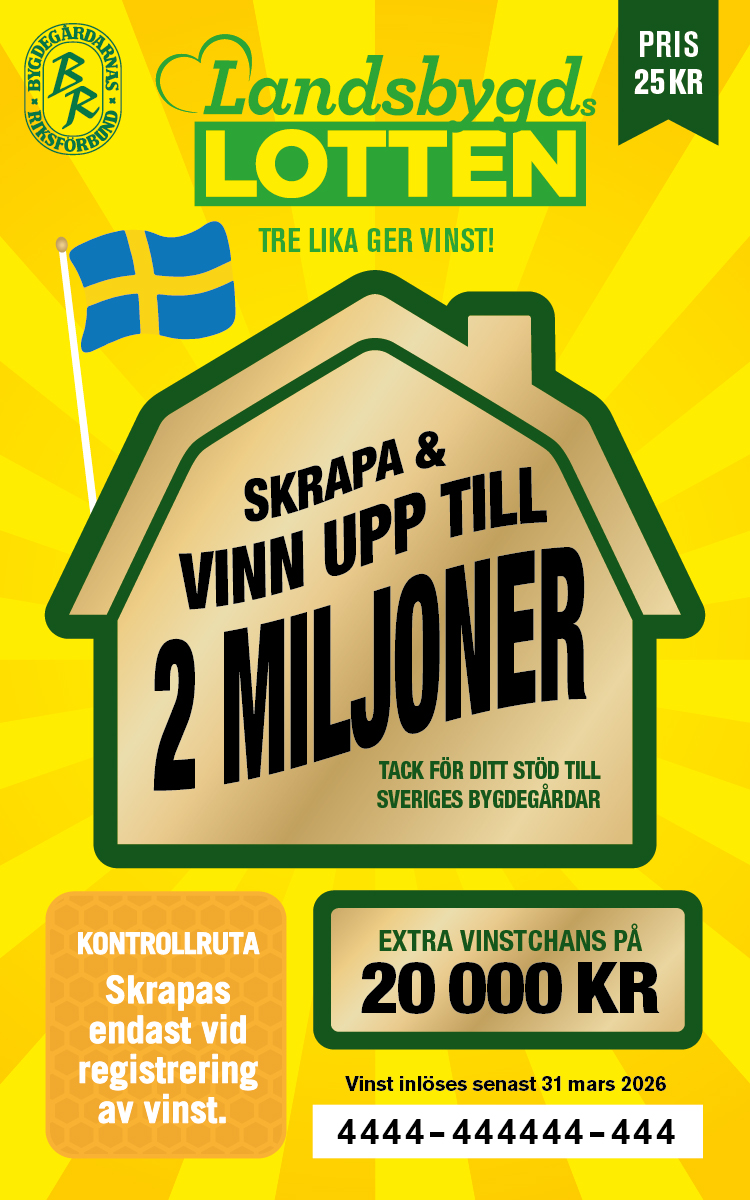 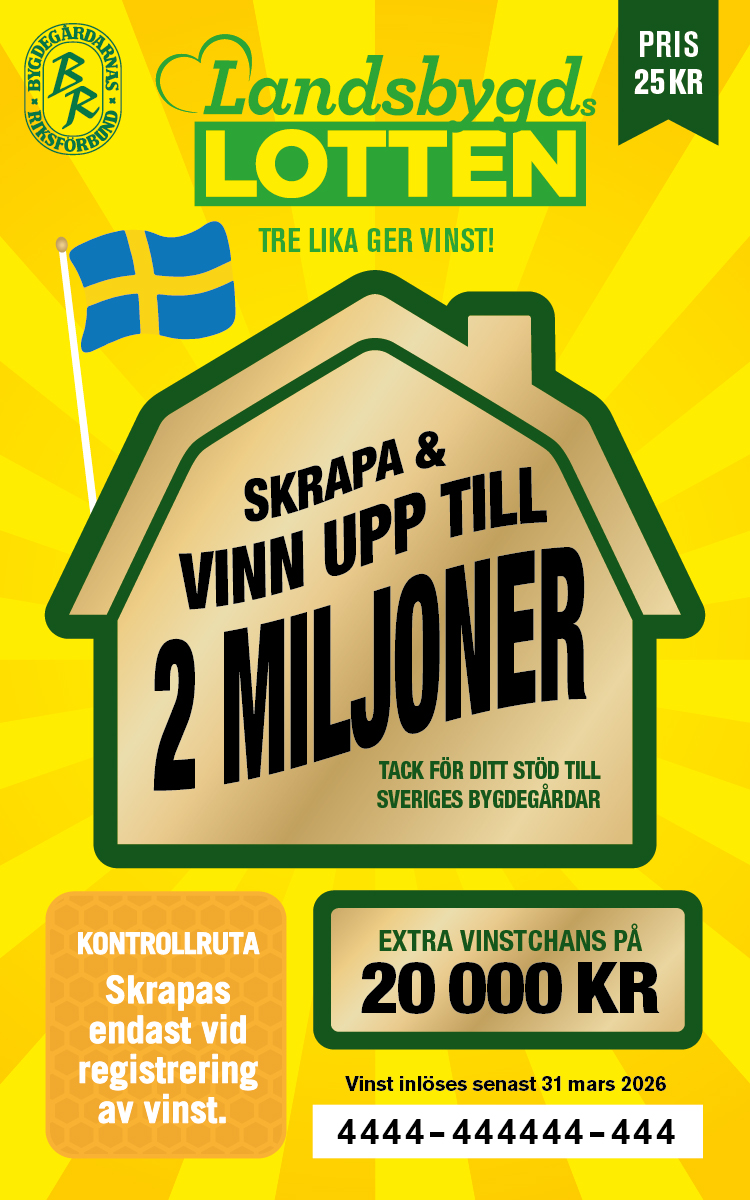 Landsbygdslotten
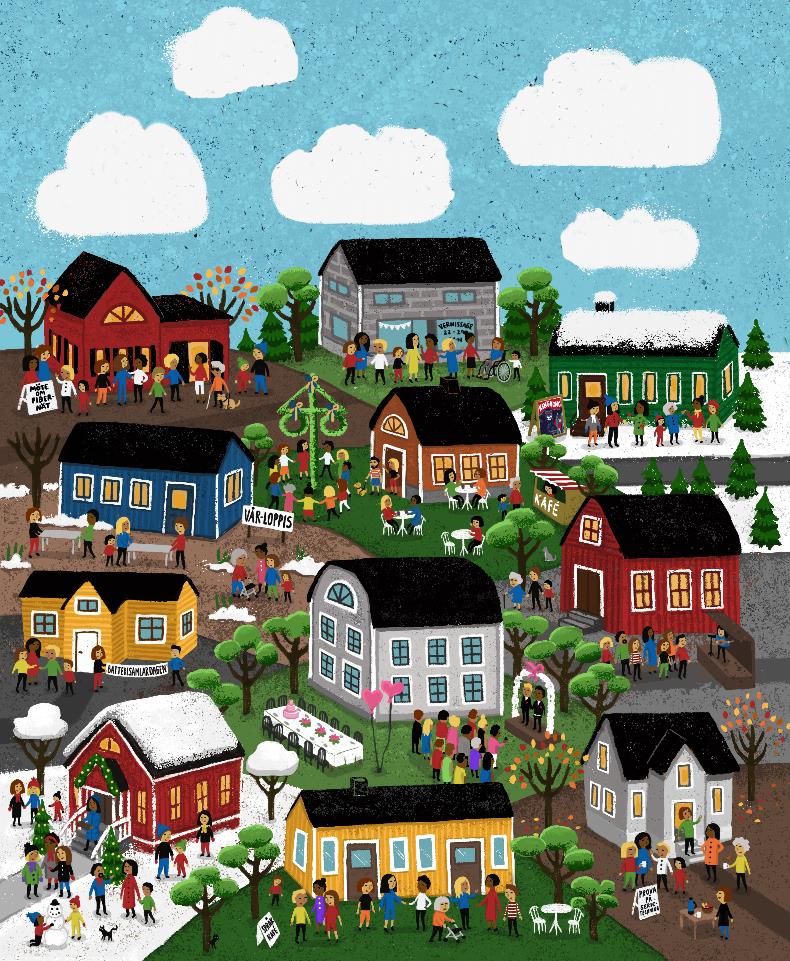 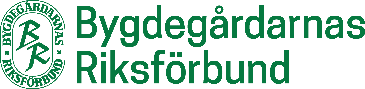 Om landsbygdslotten
Bygdegårdarnas riksförbunds eget lotteri
Allt överskott går till bygdegårdsrörelsen
Landsbygdslotten är en skraplott med chans att vinna upp till 2 miljoner kronor 
Vinstinlösen – Alla ATG-ombud ska kunna lösa in lotten
Som bygdegårdsförening kan ni tjäna pengar genom att värva prenumeranter och sälja styckelotter
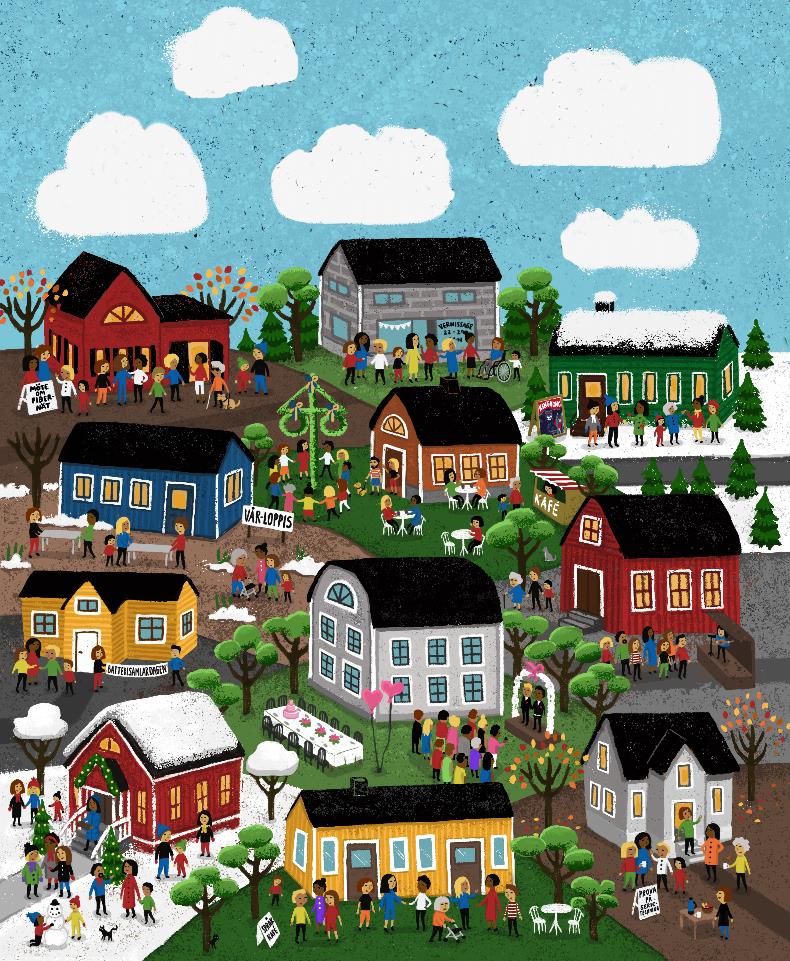 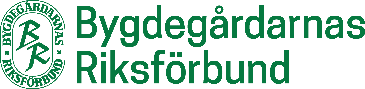 Landsbygdslottens överskott
Möjliggjort bland annat:
Vi skrämmer Sverige
Kulturbygdsturnén 2024/2025
Vandringsutställningar
Utvecklingscheckar 
Aktiviteter för att lyfta det ideella engagemanget
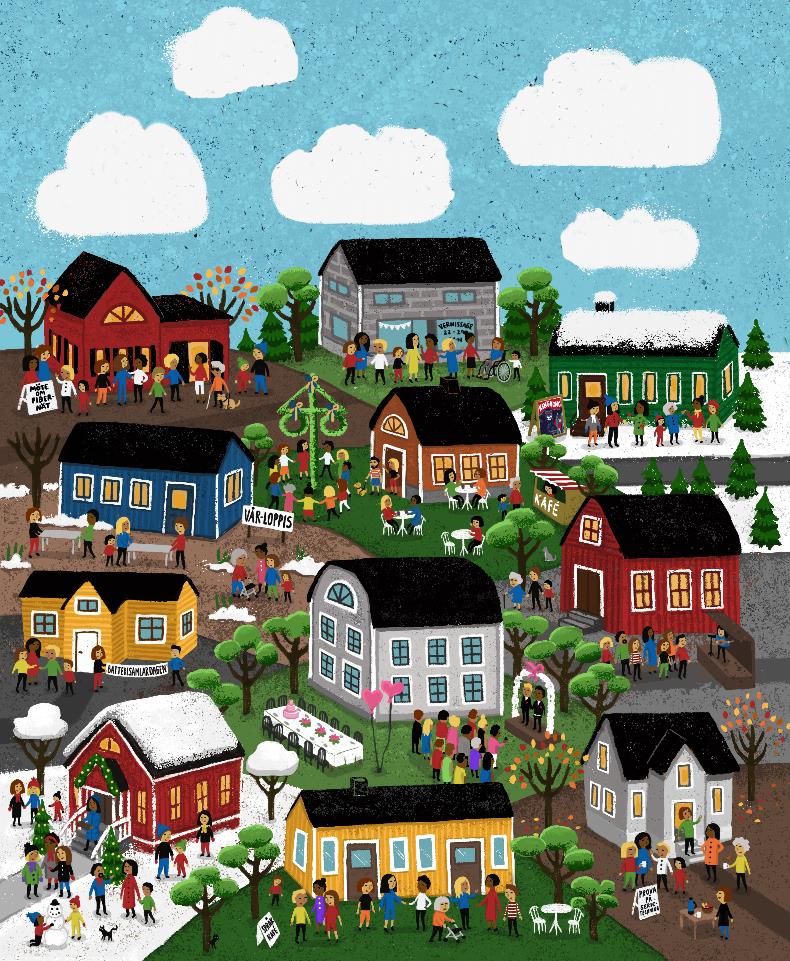 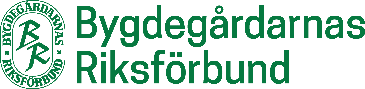 Sälj styckelotter
Lotten kostar 25 kronor styck, bygdegårdsföreningars avans är 10 kronor per såld lott 
Beställs i paket om 40 lotter för 600 kronor. Föreningens avans blir 400 kronor (vid försäljning av 40 lotter)
Beställ lotten via Landsbygdslottens hemsida landsbygdslotten.se/forening eller på telefonnummer08-400 018 01
Lotterna sänds ut mot faktura. Er förening läggs upp som kund och ni får ett kundnummer som syns på följesedeln ni får med er beställning
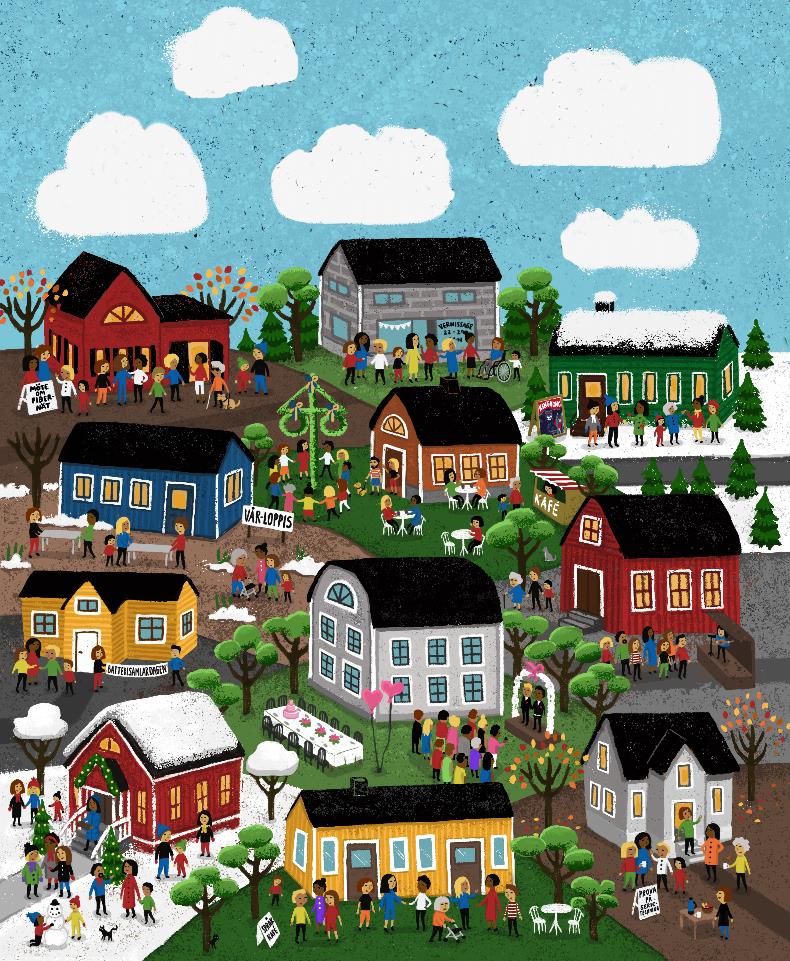 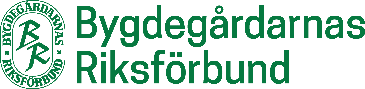 Värva prenumeranter
Stöd en bygdegård - 8 lotter för 200 kr/månad, 50 kr/månad till vald bygdegård
Köparen fyller i vilket bygdegårdsdistrikt samt vilken förening den vill stödja när de startar prenumerationen
10 prenumeranter ger 6000 kronor per år till föreningen
Utbetalning till föreningen sker i månadsskiftet januari/februari 
https://landsbygdslotten.se/stod-en-bygdegard/
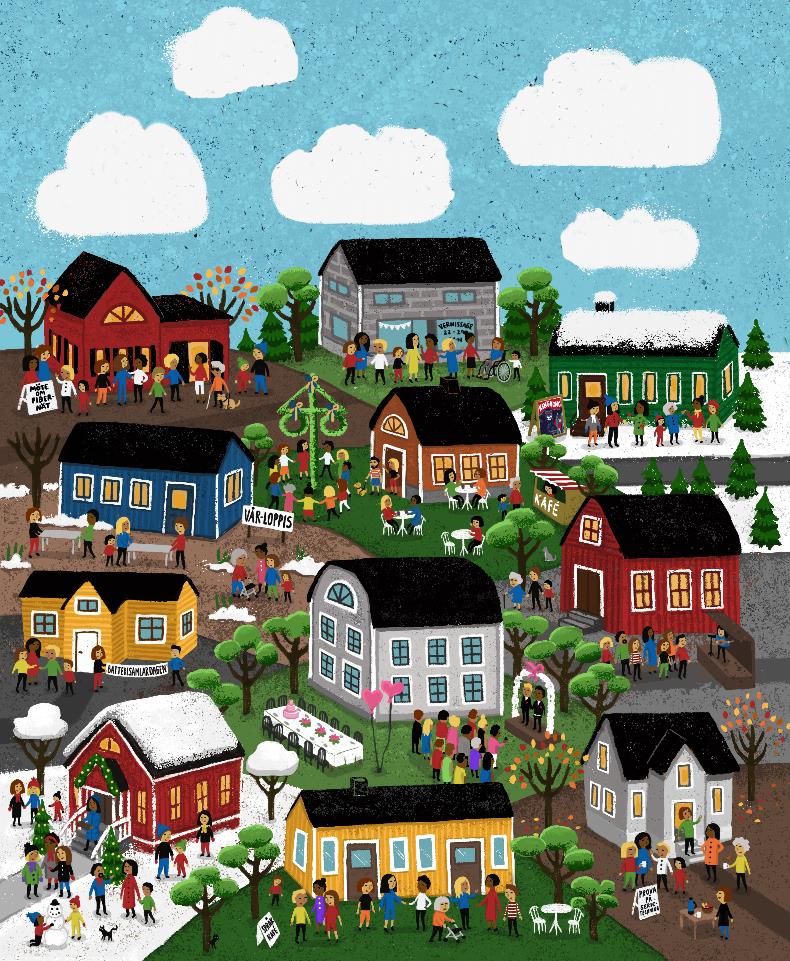 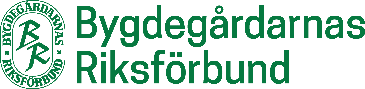 Marknadsföringsmaterial
Affischer att sätta upp i bygdegården
Förslag till texter och bilder till sociala medier
Ladda ner materialet på riksförbundets hemsida: https://bygdegardarna.se/foreningsarbete/salj-landsbygdslotten/
Mer marknadsföringsmaterial håller på att tas fram
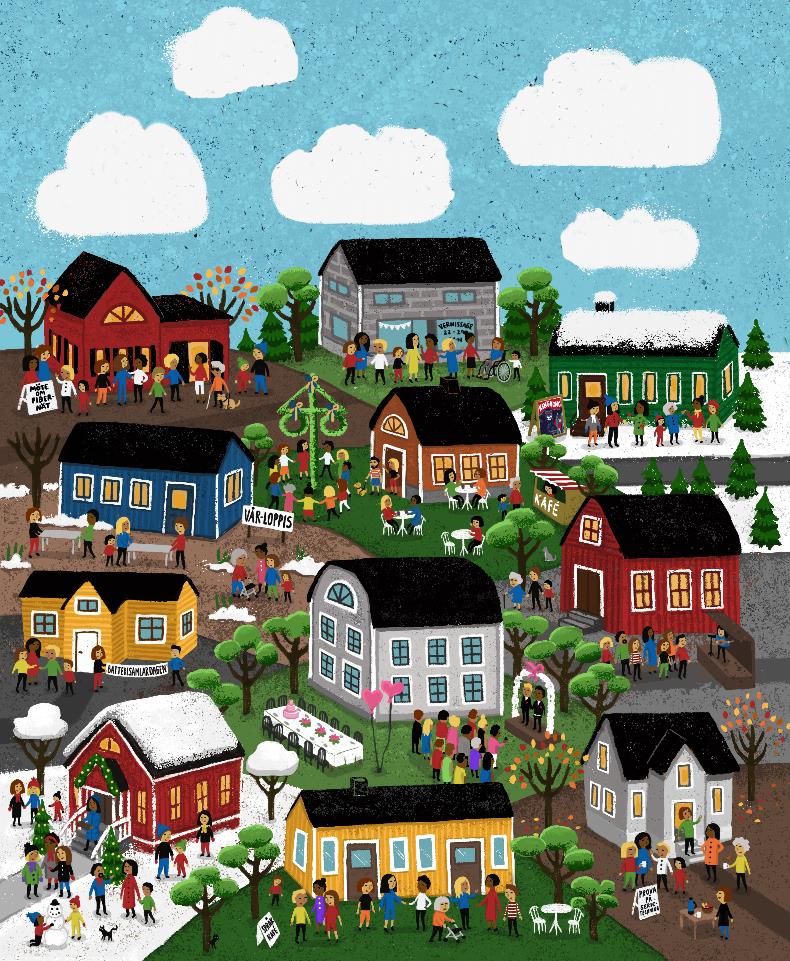 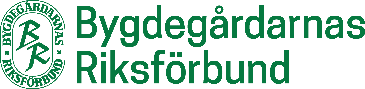 Tips
Sätt upp affischen ”Stöd vår bygdegård” på föreningens anslagstavla
Gör ett utskick till era medlemmar och/eller på sociala medier med uppmaning att stödja er bygdegård
Erbjud styckeförsäljning eller prenumerationer av Landsbygdslotten vid era arrangemang
Vid avtackning – ge en lott i stället för blommor eller annan gåva
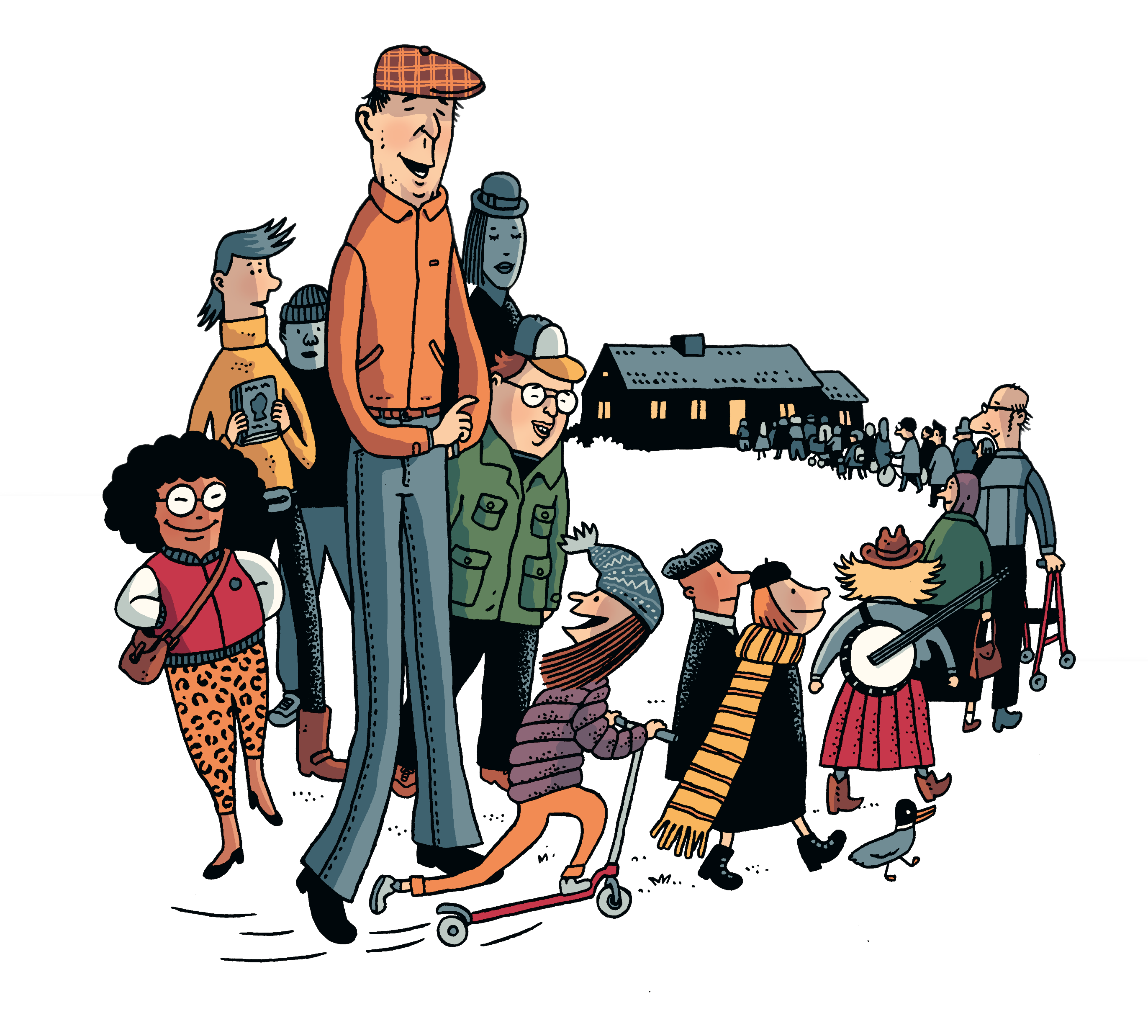 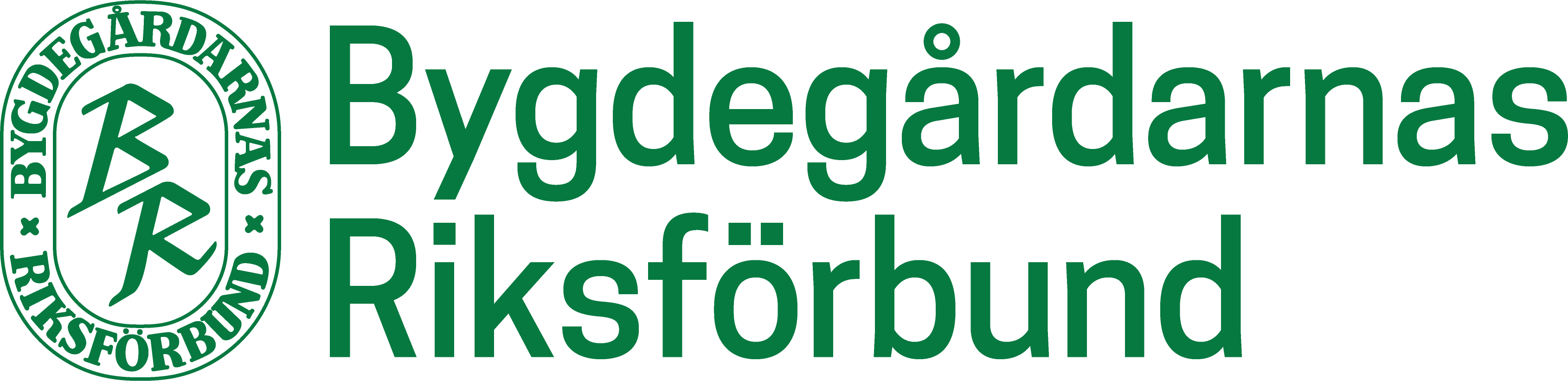 Bygdegårdarna samlar Sverige!